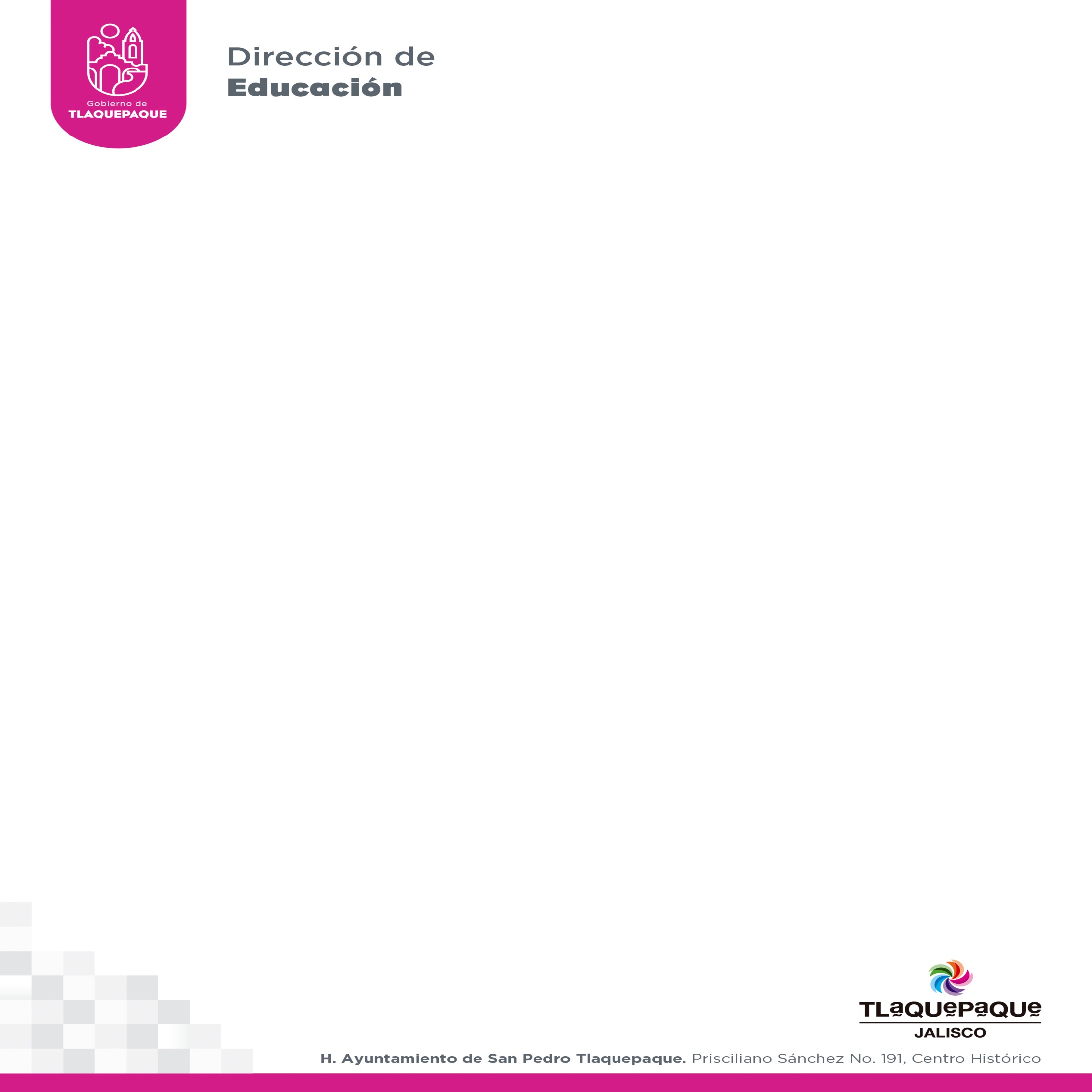 GRÁFICO
ACADEMIA
OCTUBRE
Se registra una asistencia de 31 alumnos, de los cuales 30 fueron mujeres y 1 hombres.
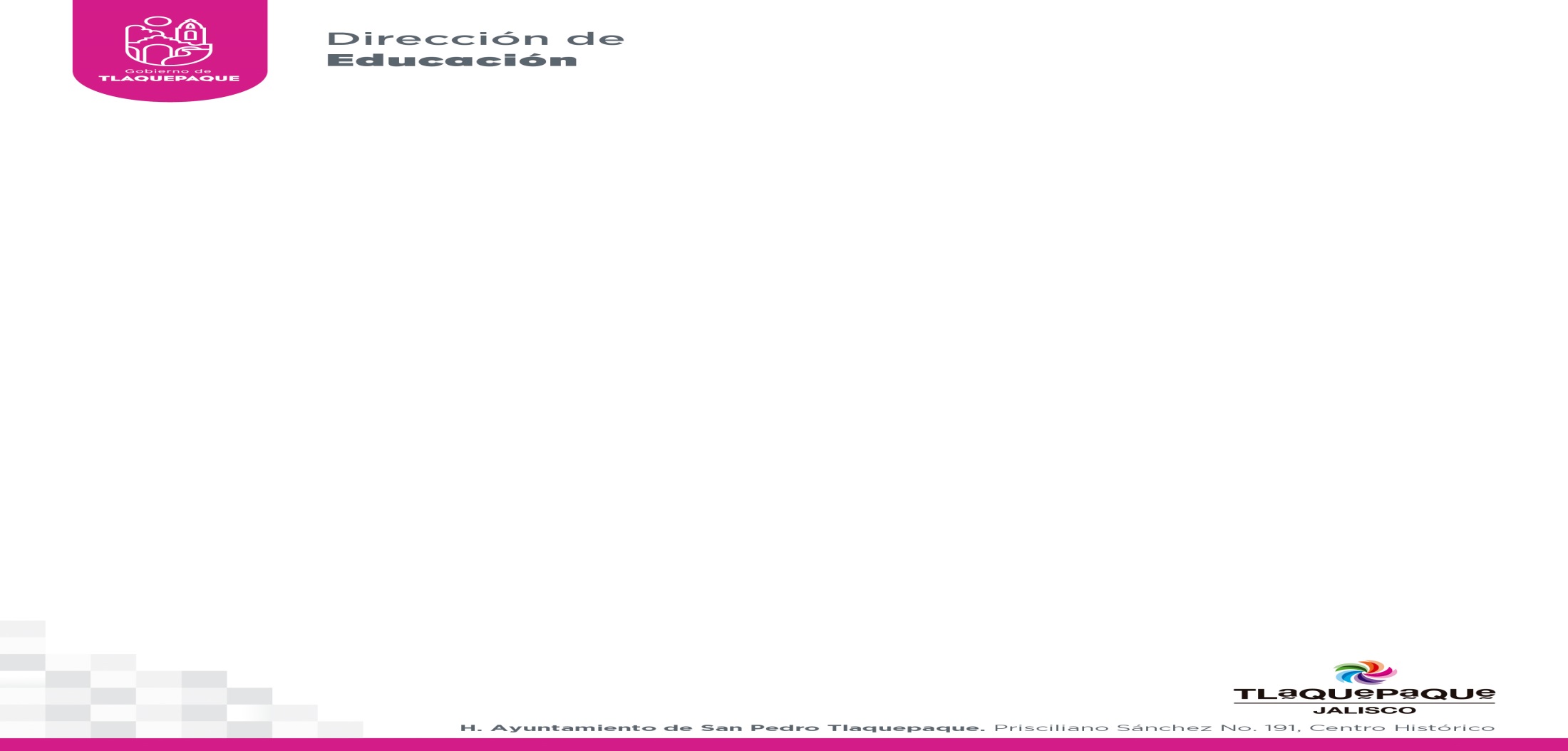